2.KETERAMPILAN EXCEL DASAR
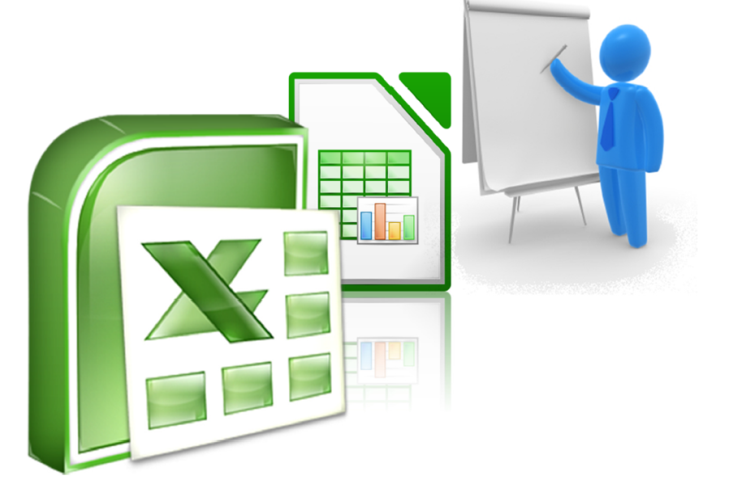 Excel Dasar
Tujuan
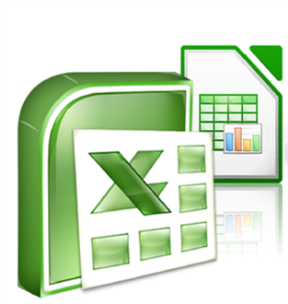 Setelah menyelesaikan latihan ini, Anda akan mampu:
Dapat mengaplikasikan prinsip pengelolaan data yang baik guna dapat merancang lembar kerja dengan entri data yang sederhana dan sesuai dengan kebutuhan
Menguasai keterampilan entri data excel sederhana dasar termasuk :
Membuat & menyimpan buku kerja (workbook) excel yang baru;
Memasukkan informasi kedalam sel dengan cara mengetik;
Menyalin (copy&paste) data;
Menyisipkan kolom dan baris; memindahkan data;
Mengosongkan dan menghapus sel;
Mengatur katagori dan format data sel; (teks,angka,tanggal);
Mengatur tampilan sel (font, sorotan (highlight), corak, kerangka);
Menyisipkan komentar;
Menyisipkan gambar
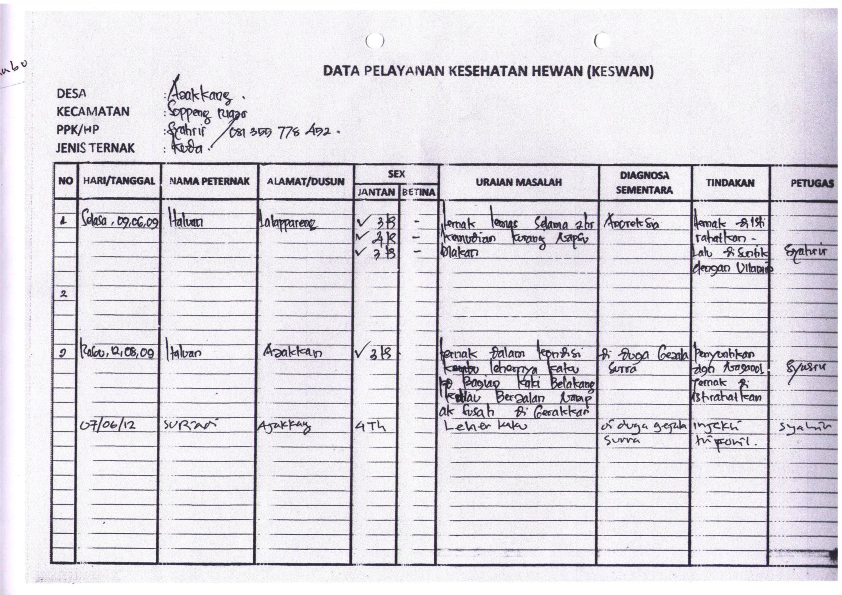 [Speaker Notes: Fasilitator meminta peserta untuk memperhatikan 4 slide berikut…. Berikan fotokopi 4 slide ini kepada para peserta…]
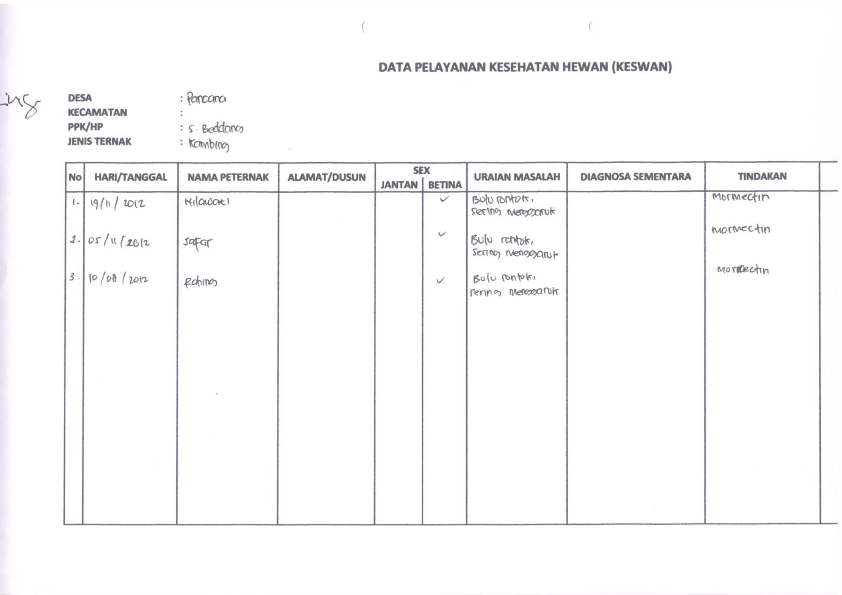 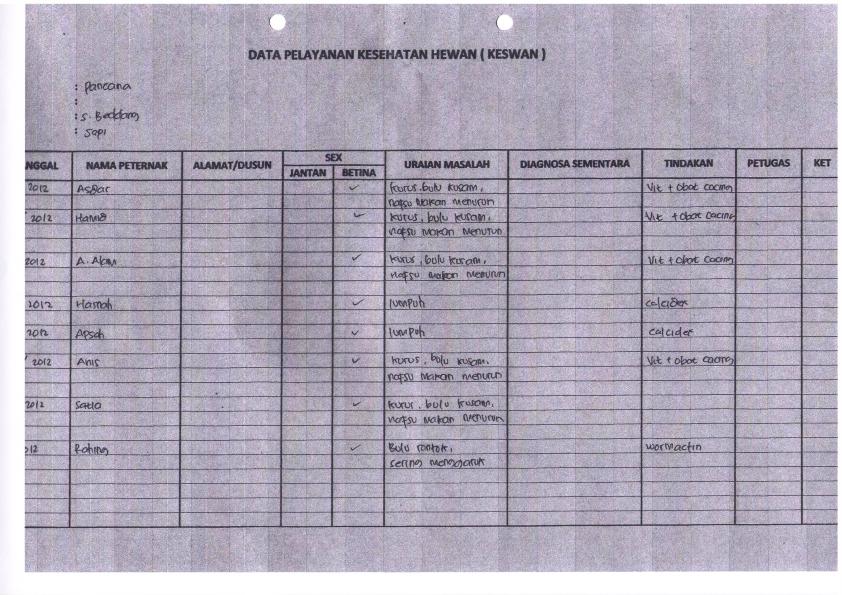 ????????? Pertanyaan ????????
Mengapa data dicatat?
Siapa yang akan menggunakannya?
Dimana data ini akan digunakan?
Secara lokal semua keluaran berdasar pada lembar kerja yang dibuat ATAU 
Terpusat  semua keluaran tersebut dapat digunakan oleh orang lain/dikirimkan berjenjang
Bagaimana data akan digunakan?????
Pembayaran/faktur
Mengumpulkan informasi tentang penyakit hewan
Lainnya????
[Speaker Notes: Fasilitator menanyakan kepada peserta hal-hal sebagai berikut: 
Setiap peserta menyampaikan pendapatnya masing-masing dan disimpulkan oleh fasilitator.]
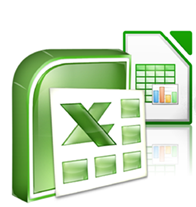 Petunjuk
Buat data tersebut dalam excel
Data akan digunakan sebagai data yang dapat sewaktu-waktu dikumpulkan di pusat sebagai database
Data akan digunakan untuk  meninjau dan menganalisis data yang telah ditarik/diambil kembali dari database pusat
[Speaker Notes: Keempat slide sebelumnya dijadikan dasar untuk membuat header untuk database yang baik -> sehingga dapat diolah dalam tabel pivot]
Langkah 1
Buka workbook baru (bisa dari file excel yang sudah terbuka atau dari icon excel);
Simpan workbook sesuai keinginan (Ctrl+S) simpan dengan nama file “latihan”;
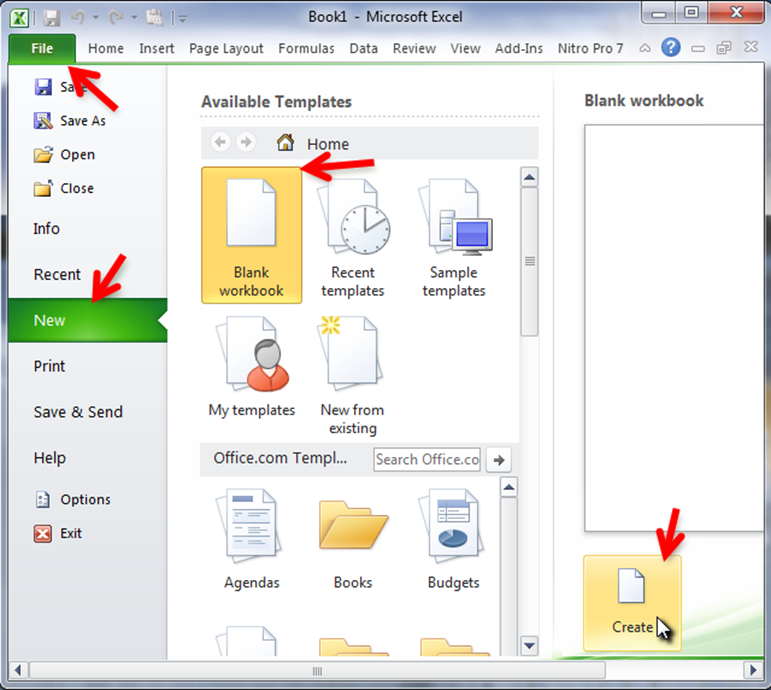 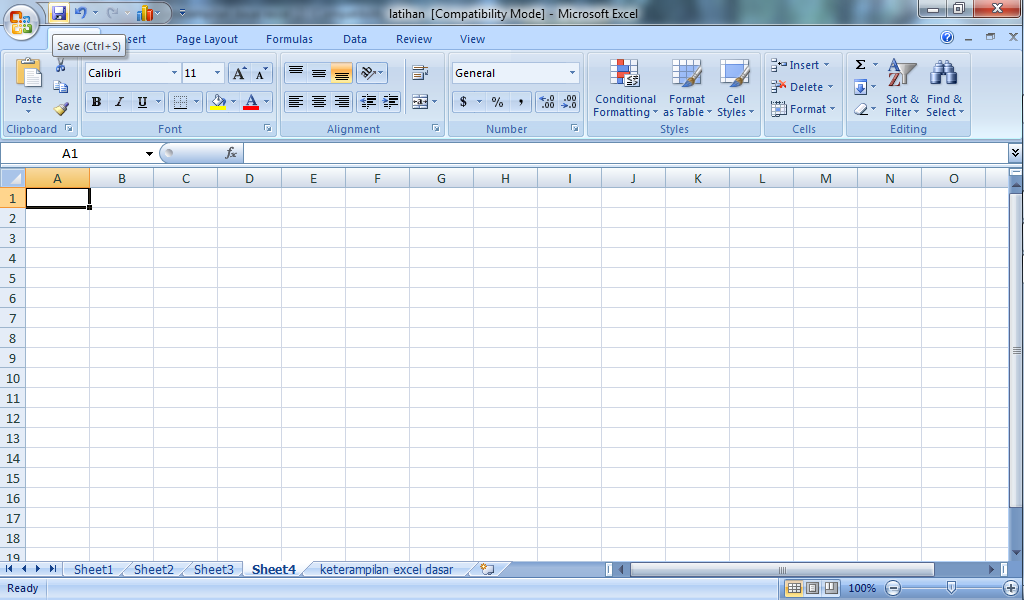 3. Masukkan data yang diperlukan dalam form diatas (tanggal,peternak dll);
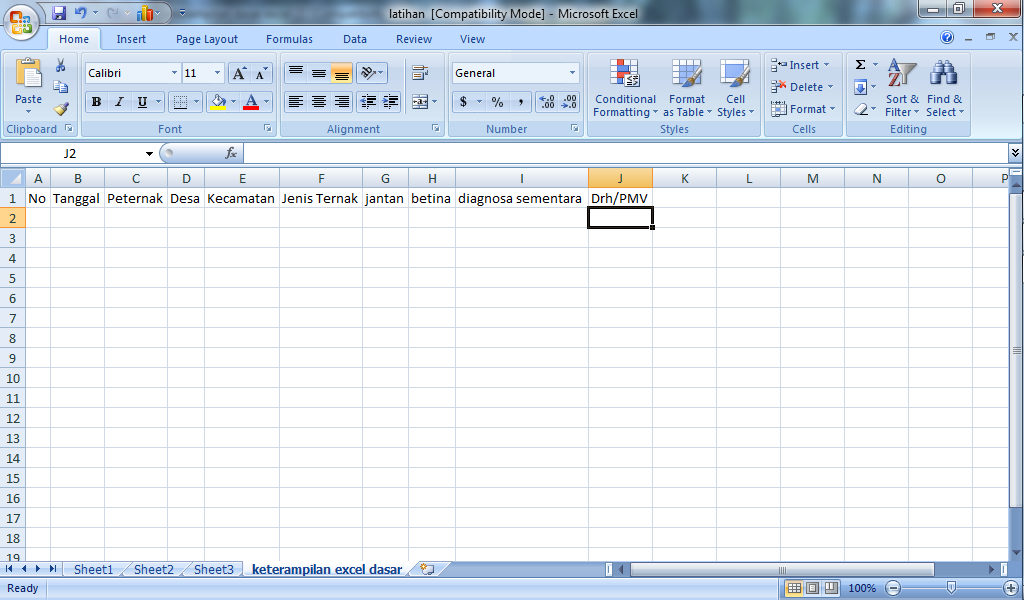 Sel aktif
Bisa dicopi (Ctrl+C) dan dipaste ke sel lainnya (Ctrl +V)
Atur formating,warna ukuran tulisan dan efek bayangan seminimal mungkin
[Speaker Notes: Fasilitator menjelaskan cara memasukkan informasi ke dalam cell dengan cara mengetik.]
Memasukkan Data Dengan Cara Mengetik
[Speaker Notes: Fasilitator meminta peserta untuk menginput data dari 4 slide dokumen sebelumnya… Slide ini ditunjukkan setelah peserta selesai menginput data sesuai dengan pendapat mereka masing-masing…]
4. Meng-copy data
Melakukan copy & Paste pada lokasi yang tidak bersebelahan 
Pilih satu atau sejumlah  kolom/baris yang ingin disalin. Salin dengan: Menekan CTRL+C, atau 
Klik-kanan, lalu pilih 'Copy' (Salin)
Kemudian arahkan kursor ke pojok kiri atas lokasi penyalinan yang diinginkan. 
Lakukan penempelan (Paste) data dengan: 
Menekan CTRL+V, atau 
Klik-kanan, lalu pilih 'Paste' (Tempel) dari opsi Paste pada pita menu
Copy dan Paste pada sel bersebelahan atau kebawahnya dengan panjang yang ditentukan atau tidak
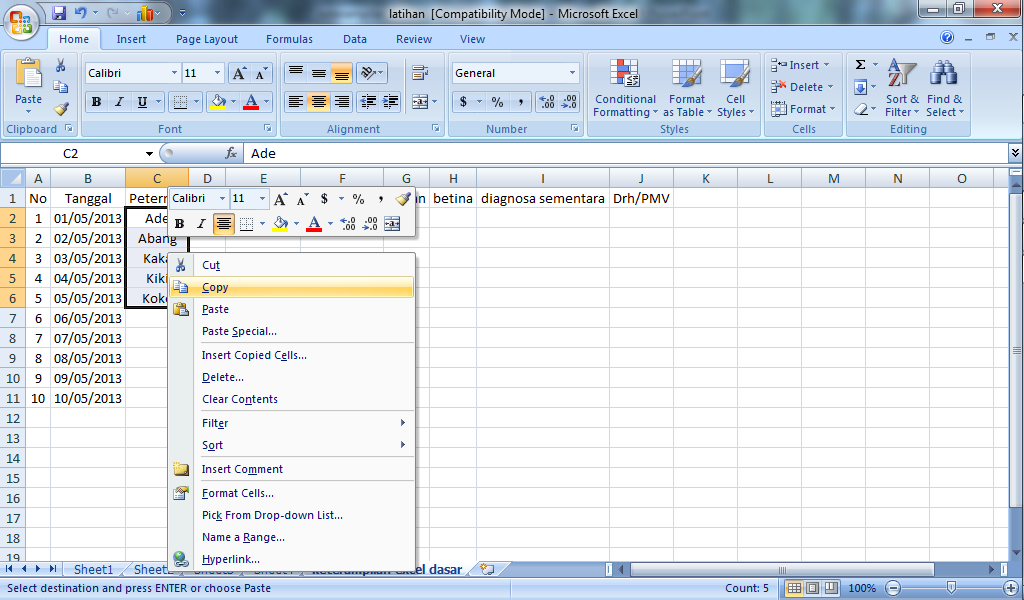 Bisa dengan klik sel aktif  ada tanda +  pd tanda + ditarik sesuai baris yang dikehendaki
Icon autofil option akan menjelaskan pilihan copi, copi dengan format dan tanpa format
paste
[Speaker Notes: Fasilitator menjelaskan tahapan dalam melakukan copy paste pada cell.]
Copi dan paste sel dengan angka
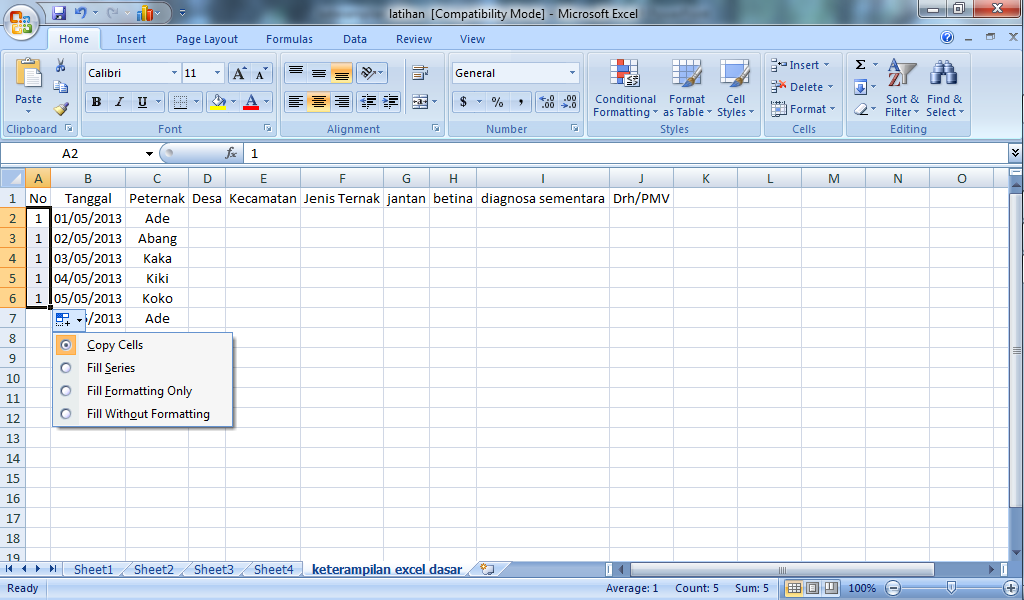 Silahkan dicoba untuk data yang baik (tergantung untuk apa angka digunakan)
Berbeda hasil akhir
Copi dan paste sel dengan angka dan teks
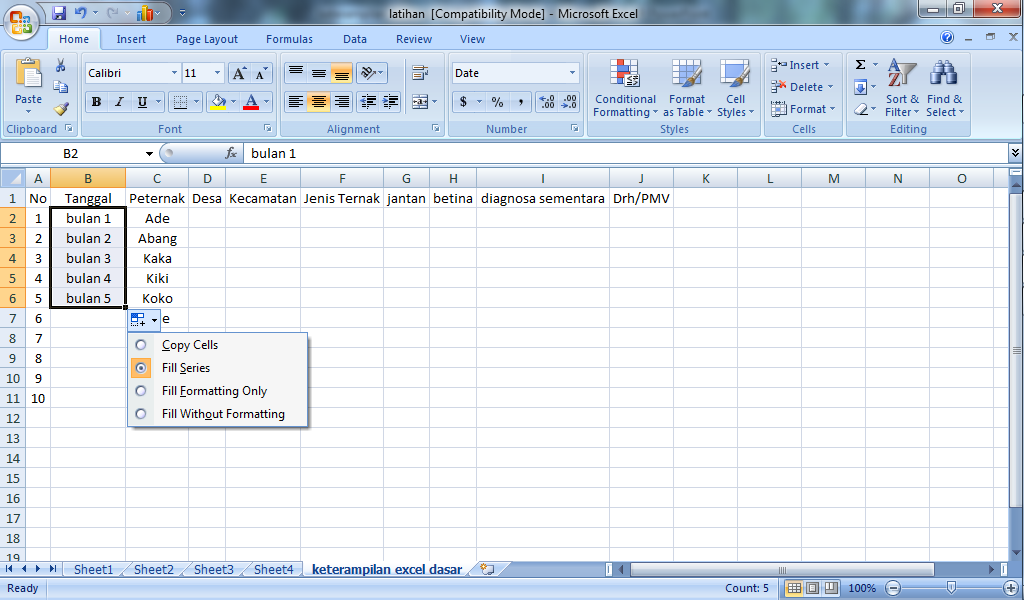 Silahkan dicoba (tergantung untuk apa teks dan angka digunakan)
Berbeda hasil akhir
Copi dan paste ke sel yang bersebelahan (panjang telah ditentukan)
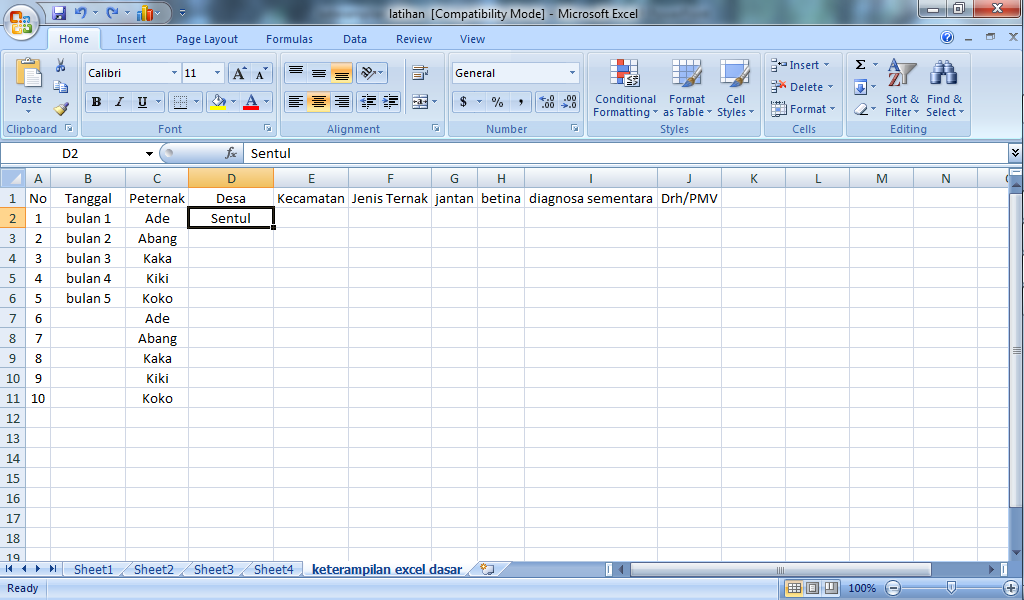 Klik 2x dengan otomatis akan terisi sesuai dengan baris ke 10
Cara lainnya dalam membuat data yang baik
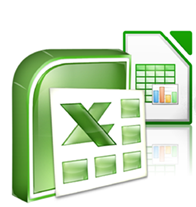 Menyisipkan kolom dan baris
Memindahkan isian sel dalam kolom
Copi dan paste kolom maupun baris
Membersihkan isi sel
Menghapus kolom,baris atau sel
MARI KITA APLIKASIKAN PADA DATA YANG TEMAN-TEMAN BUAT   latihan.xls
[Speaker Notes: Sisipin powerpoint masing2 bagian ini…]
Menyisipkan dan menhapus kolom atau baris
Dengan memilih keseluruhan kolom/baris: Pilih kolom di sebelah kanan di mana Anda ingin kolom baru ditempatkan. 
Klik kanan dan pilih 'Insert' (Sisipkan) dari menu.
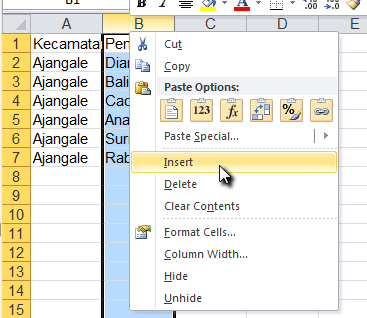 Perhatikan bahwa tombol pilihan muncul di sebelah kolom yang disisipkan; hal ini memungkinkan format dari salah satu kolom yang berdekatan diterapkan ke kolom baru
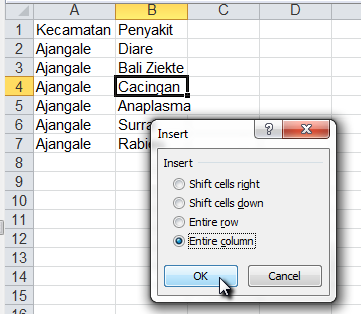 Pilih sesuai kebutuhan
Memindahkan isian
Tekan & Geser (Drag) 
Pilih sel yang diinginkan. 
Pindahkan kursor ke tepi sel pilihan sampai bentuknya berubah menjadi tanda ‘+‘ (warna putih) dengan empat kepala panah. 
Tekan tombol kiri pada mouse Anda, dan dengan tetap menekan, geser pilihan sel tersebut ke lokasi yang Anda inginkan.
Lepas tombol mouse.
Drag ke arah yang Diinginkan
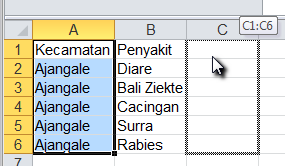 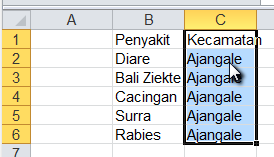